Источники для ВОЛС. Светодиоды и полупроводниковые лазеры на гетероструктурах
Выполнили: студенты группы 21520 
                                   Борисевич Р. А.
                                   Терлецкий Д. А.
Петрозаводск 2017
Содержание
1. Источники излучения, применяемые в ВОЛС
2. Общие сведения о гетеропереходах
3. Светодиоды
  3.1. Общие сведения
  3.2. Светодиоды видимого диапазона
  3.3. Светодиоды инфракрасного диапазона
  3.4. Светодиоды на соединениях нитрида галлия
4. Полупроводниковые лазеры
  4.1. Общие сведения
  4.2. Лазеры на гетероструктурах
2
Источники излучения, применяемые в ВОЛС
Главным элементом волоконно-оптической линии связи (ВОЛС) является источник излучения.
Основные требования к источникам излучения, применяемым в ВОЛС:
 длина волны излучение источника должна соответствовать минимуму затухания оптического волокна; 
 источник излучения должен обладать достаточным быстродействием; 
 источник излучения должен иметь достаточно большую мощность;
 температурные колебания не должны сказываться на функционировании источника излучения;
 стоимость источника излучения должна быть относительно невысокой
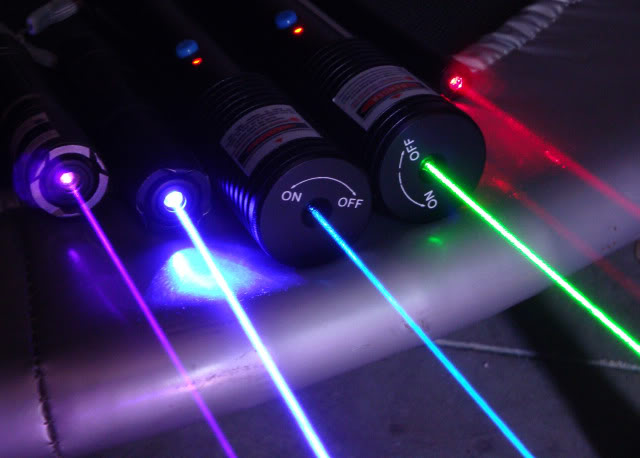 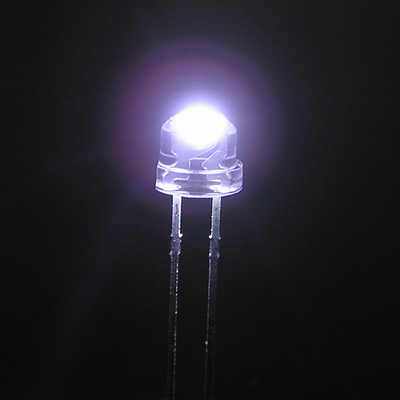 3
Общие сведения о гетеропереходах
Гетеропереходом называют контакт двух полупроводников различного вида и разного типа проводимости.

Примеры гетеропереходов:
n-Ge – p-GaAs (классический переход);
p-GaAs – p+-GaInP.

Условия, необходимые для существования гетероперехода:
структура кристаллической решетки полупроводников должна быть одинакова;
постоянные решетки и температурные коэффициенты расширения (ТКР) у этих материалов должны совпадать с высокой степенью точности.
4
Типичные материалы гетеропереходов:
германий (Ge);
арсенид галлия (GaAs);
фосфид индия (InP);
четырехкомпонентный раствор (InxGa1-xAsyP1-y).
Характерные особенности гетероперехода:
автоматическая реализация явления односторонней инжекции;
наличие двумерного электронного газа в области «пичка»;
явление сверхинжекции.
5
СветодиодыОбщие сведения
Светодиодом, или излучающим диодом, называют полупроводниковый диод на базе p-n-перехода или гетероперехода, излучающий кванты света при протекании через него прямого тока. При этом излучаемый свет монохроматичен. Длина волны излучения определяется химическим составом используемых полупроводниковых материалов и легирующих примесей.
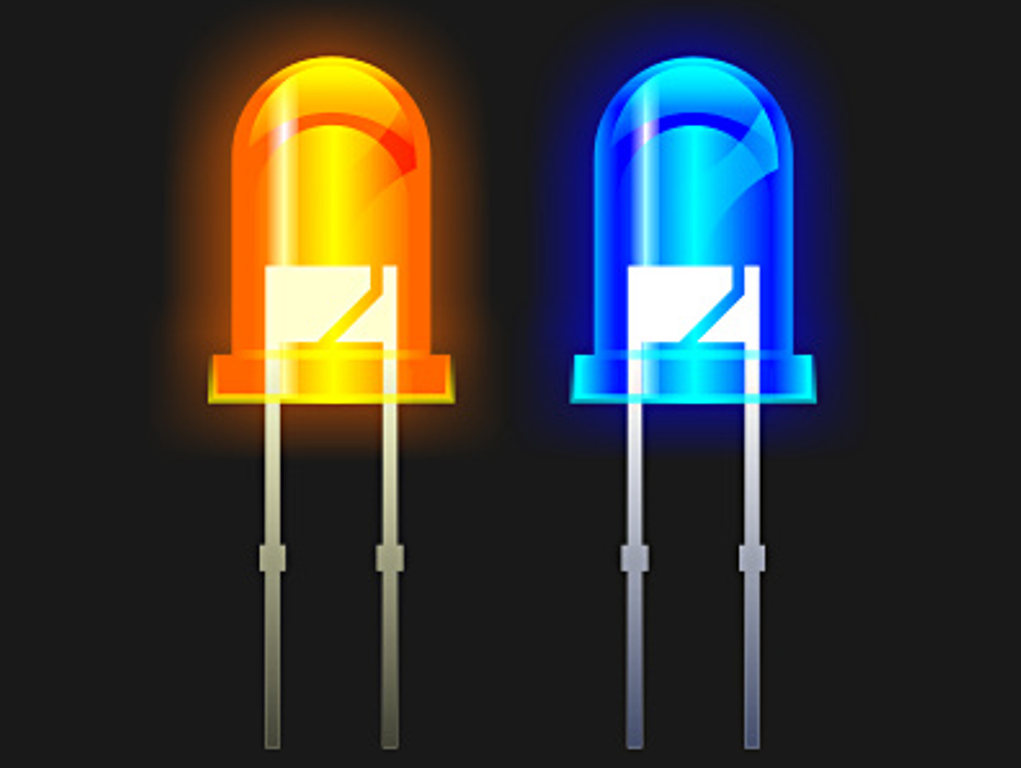 Внешний вид светодиодов
6
Таблица – доступные цвета с диапазоном длин волн и материал
7
Светодиоды видимого диапазона
Спектральная чувствительность человеческого глаза находится в диапазоне цветов от фиолетового до красного и имеет максимум для зеленого цвета. 
 В качестве излучательной среды в светодиодах видимого диапазона следует использовать прямозонные полупроводники с шириной запрещенной зоны 1,8—2,8 эВ.
Твердый полупроводниковый раствор GaAs1–xPx:
x = 0, GaAs, Eg = 1,424 эВ;
x = 1, GaP, Eg = 2,31 эВ.
8
Энергетическая зонная структура GaAs1–xPx. Значения состава соответствуют красному (x = 0,4), оранжевому (0,65), желтому (0,85) и зеленому (1,0) цветам
9
Светодиоды инфракрасного диапазона
Области применения светодиодов ИК-излучения:
оптоэлектронные устройства коммутации;
оптические линии связи;
системы дистанционного управления.

Наиболее распространенный в настоящее время инфракрасный источник – это светодиод на основе GaAs (λ = 0,9 мкм).
Также в ИК-светодиодах используется твердый раствор переменного состава GaInAsP (λ = 1,0–1,3 мкм), наиболее популярный Ga0,28In0,72As0,6P0,4 (λ = 1,26 мкм).
10
Светодиоды на соединениях нитрида галлия
Нитриды элементов третьей группы (GaN, AlN, InN) и тройные соединения на их основе являются широкозонными полупроводниками с прямыми оптическими переходами.
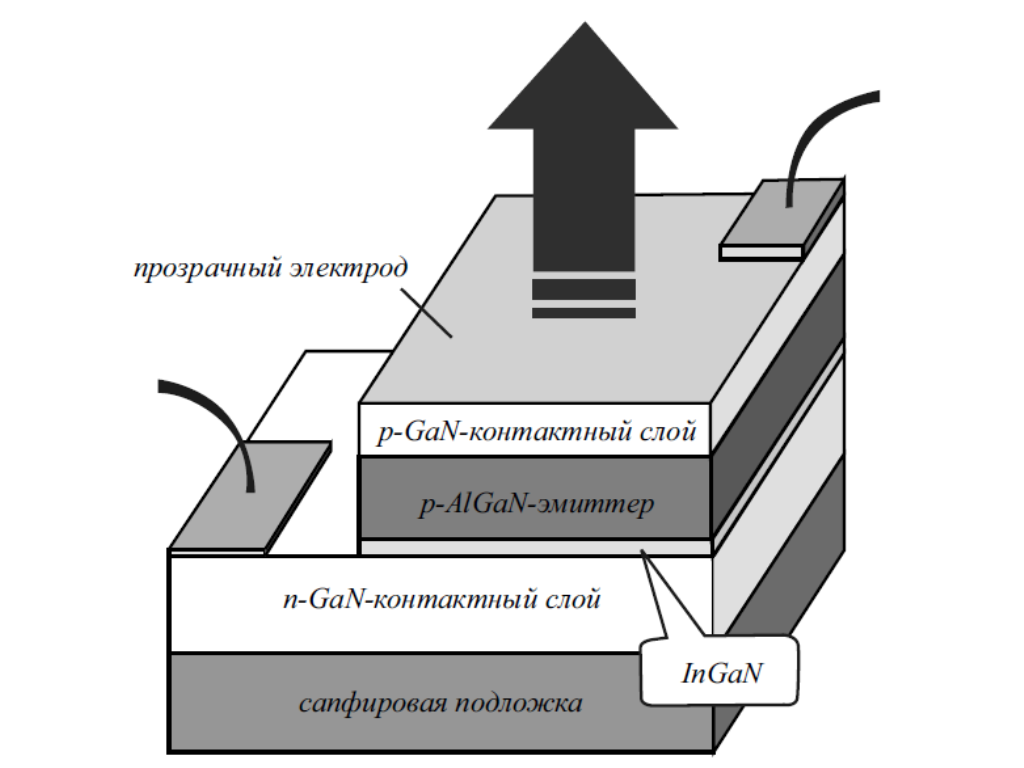 Особенности светодиодов на основе гетероструктуры InGaN/GaN:
высокая интенсивность люминесценции;
высокое значение квантового выхода.
11
Полупроводниковые лазеры Общие сведения
Полупроводниковым лазером называют оптоэлектронное устройство, генерирующее когерентное излучение при пропускании через него электрического тока.
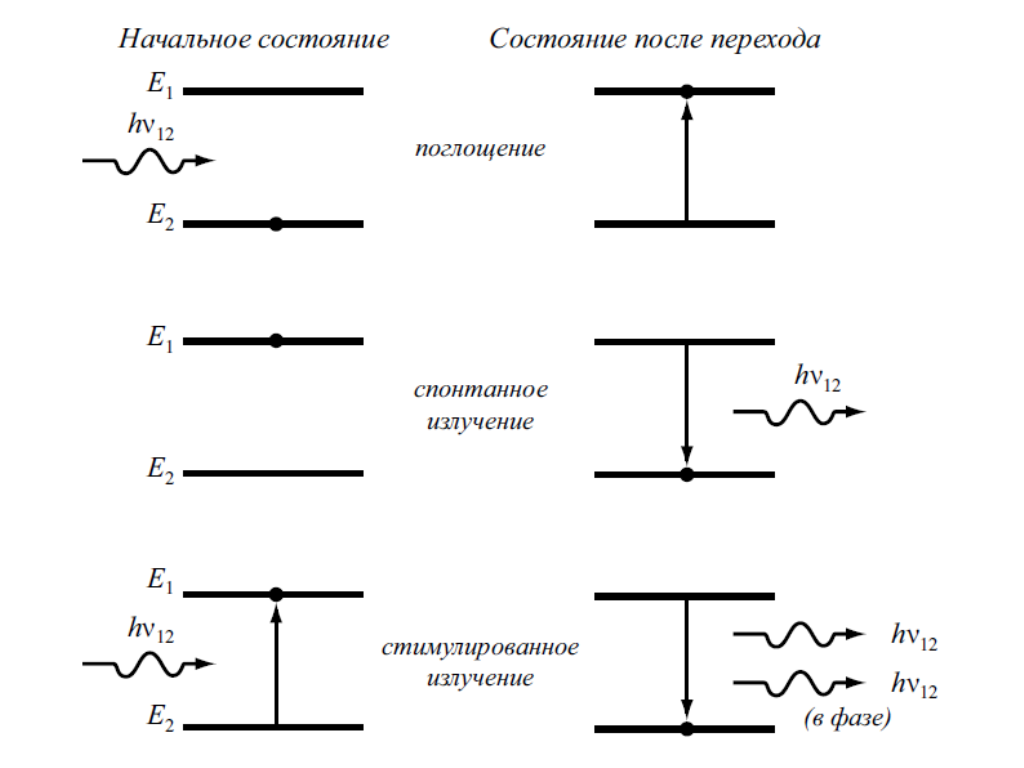 Схема энергетических уровней, иллюстрирующая спонтанное и стимулированное излучение
12
Принцип действия и конструктивные особенности полупроводниковых лазеров во многом сходны с полупроводниковыми светодиодами.
Принцип действия полупроводникового лазера на основе p-n-перехода: а) отсутствие смещения; б) при смещении в прямом направлении
13
Конструктивно активный слой из p-n-перехода помещается между двумя металлическими электродами. Типичные размеры активной области не превышают 200–500 мкм, отражающие поверхности создаются путем скалывания выходных граней полупроводникового монокристалла.

[Размер лазерного пучка ≈ 5 мкм] > [активная область в поперечном направлении = 1 мкм] → пороговая плотность тока ≈ 105 А/см2 (GaAs) → перегрев лазера.

Значение тока, при котором появляется линия когерентного излучения, называют пороговым током.
14
Лазеры на гетероструктурах
Лазеры на гетероструктурах
с одним гетеропереходом: n-GaAs – p-Ge, p-GaAs – n-AlxGa1–xAs;
c двумя гетеропереходами: n-AlxGa1–xAs – p-GaAs – p+-AlxGa1–xAs).

Использование гетероперехода позволяет реализовать одностороннюю инжекцию при слаболегированном эмиттере лазерного диода и существенно уменьшить пороговый ток.
15
Зонная диаграмма полупроводникового лазера на двойном гетеропереходе: а) чередование слоев в лазерной двойной n-p-p+-гетероструктуре; б) зонная диаграмма двойной гетероструктуры при нулевом напряжении; в) зонная диаграмма лазерной двойной гетероструктуры в активном режиме генерации лазерного излучения
16
Активная область представляет собой слой n-GaAs толщиной от одной десятой до трех десятых микрометра (0,1–0,3 мкм). В такой структуре удается снизить пороговую плотность тока почти на два порядка (~103 А/см2) по сравнению с устройством на гомопереходе.
Структура полупроводникового лазера на двойном гетеропереходе: приборная реализация лазерного диода Al0,3Ga0,7As (p) – GaAs (p) и GaAs (n) – Al0,3Ga0,7As (n), активная область – слой из GaAs (n)
17
Самая слабая зависимость от температуры из всех лазерных структур наблюдается для лазеров на двойных гетероструктурах (ДГ-лазеров). Поскольку Jth в ДГ-лазерах при 300 К может достигать значений порядка 103 А/см2 и менее, оказывается возможным реализовать режим непрерывной генерации при комнатной температуре.
Зависимость пороговой плотности тока от температуры для различных типов полупроводниковых лазеров
18
Список использованной литературы
Гуртов В. А. «Оптоэлектроника и ВОЛС»
Гуртов В. А. «Твердотельная электроника»
Мухитдинов М, Мусаев Э.С. Светоизлучающие диоды и их применение.//Известия ОшТУ, 2014 №2, часть 1
https://ru.wikipedia.org/wiki/%D0%A1%D0%B2%D0%B5%D1%82%D0%BE%D0%B4%D0%B8%D0%BE%D0%B4
http://netclo.ru/kharakteristiki-opticheskogo-volokna/
19
Спасибо за внимание!